p. 89 – 91
Students will find the slope of a line.
4.5 The Slope of a Line
p. 89Vocabualry
Slope:  “m”
The ratio of the vertical rise to the horizontal run between any two points on the line.
Rise

y2 – y1
Run
x2 – x1
p. 89Example 1  The Slope Ratio
Find the slope of a ramp that has a vertical rise of 3 feet and a horizontal run of 18 feet.  



Solution

m =			=  	  =
Vertical Rise = 3 feet
Horizontal Run = 18 feet
3 
18
Rise
3
18
Run
3 
18
Answer  The slope of the ramp is 		.
p. 89THE SLOPE OF A LINE
The slope m of a line that passes through the points (x1 , y1 ) and (x2 , y2) is 

=  		

      
      =
Change in
y
Rise
x
Run
Change in
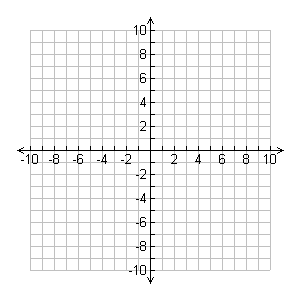 y2 – y1
x2 – x1
p. 90Example 2	Positive Slope
Find the slope of the line that passes through the points (1,2) and (-2,-3).

Solution 	Let (x1 , y1 ) = (1,2) and (x2 , y2) = (-2,-3)


m = 				Formula for Slope

    
    =  				Substitute values.


    =  				Simplify.

    =   				Slope is 			.
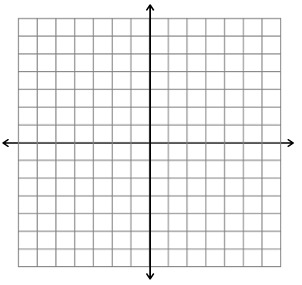 y2 – y1
x2 – x1
(1,2)
-
-3
2
(-2,-3)
-
-2
1
-5
5
3
-3
5
3
p. 90Example 3	ZERO SLOPE
Find the slope of the line passing through the points (-2,-3) and (4, -3).

Solution	Let (x1 , y1 ) = (-2,-3) and (x2 , y2) = (4, -3).

m = 			      Formula for Slope

    
    =  			      Substitute values.


    =  			      Simplify.

    =   			      Slope is 			.

Answer  The slope of the line is 		.  The line is 		         .
y2 – y1
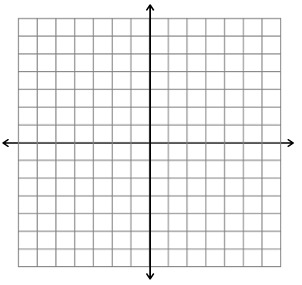 x2 – x1
-3 – -3
4 – -2
(-2,-3)
(4,-3)
-3 + 3
0
6
4 + 2
0
6
0
horizontal
p. 91Example 4	UNDEFINED SLOPE
Find the slope of the line passing through the points (-1,-4) and (-1,-2).

Solution	Let (x1 , y1 ) = (-1,-4) and (x2 , y2) = (-1,-2).

m = 				Formula for Slope

    
    =  				Substitute values.


    =  				Division by 	       is 			         .

Answer  Because division by 	 is 			, the slope  is 			.  The line is 			.
y2 – y1
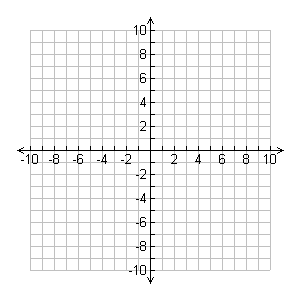 x2 – x1
-2 – -4
-1 – -1
-2
 0
not possible
0
not possible
0
undefined
vertical
p. 91						CheckpointFind the slope of the line passing through the points.  Then state whether the slope of the line is positive, negative, zero, or undefined.
-1
  3
0
-9
negative
zero
5
 3
16
0
undefined
positive